Kjære foreldre!
Foreldreinvolvering og et godt samarbeide mellom hjem og skole fører til:
	”Bedre læringsutbytte, bedre selvregulering, bedre trivsel, færre atferdsproblemer, mindre fravær, gode relasjoner til medelever og lærere, bedre arbeidsvaner, en mer positiv holdning til skolen, bedre leksevaner og arbeidsinnsats og høyere ambisjoner med hensyn til utdanning”
	(Epstein et al., 2002; Epstein, 2005; Fan & Chen, 2001; Semke & Sheridan, 2010).
1
[Speaker Notes: Vi på skolen ønsker at elevene skal ha et trygt og godt skolemiljø med gode forutsetninger for læring. 
For å lykkes med dette er vi helt avhengige av et tett og godt samarbeid med dere!]
Foreldrenes betydning
Er du engasjert gjør barnet ditt det bedre på skolen både faglig og sosialt (Thomas Nordahl: Hjem og skole, hvordan skape et bedre samarbeid, 2007)
I opplæringsloven er det tydeliggjort at opplæringen skal gjøres i samarbeid og forståelse med hjemmet
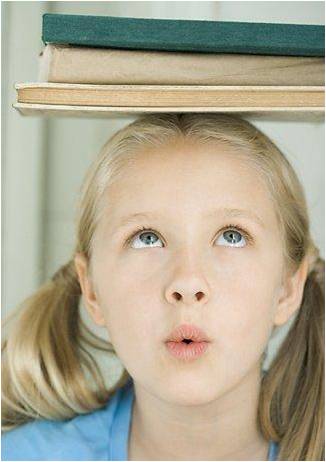 2
[Speaker Notes: Alle foreldre kan gjøre en forskjell for eget og andres barn. 
At du er engasjert, bryr deg om og viser interesse for skolen gjør at barnet trives bedre. Samarbeid med de andre foreldrene har også stor betydning. 
Å ha et ”lag rundt eleven” er viktig.]
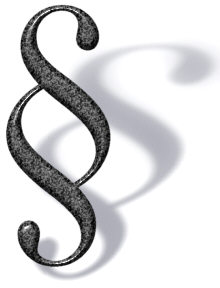 Foreldrerådet
Alle foreldre som har barn ved skolen er automatisk medlemmer av foreldrerådet
	En god dialog mellom hjem og skole er helt avgjørende for elevenes læring og trivsel.
	Samarbeid mellom hjem og skole er hjemlet i opplæringsloven
	§ 11-4
	Det er skolen som skal ta initiativ til dette samarbeidet og sørge for at rådsorganene på skolen fungerer etter intensjonen
3
[Speaker Notes: Samarbeid mellom hjem og skole er hjemlet i lov og forskrift]
FAU
Foreldrerådet velger et arbeidsutvalg FAU
Hvordan FAU ”organiseres” varierer fra skole til skole – ofte utgjør foreldrekontaktene FAU
Gode tips finner du på www.fug.no
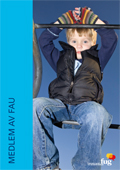 4
[Speaker Notes: Foreldre som ønsker å delta i FAU får et godt innblikk i skolens virksomhet og har mulighet for å påvirke og medvirke. 
Skolen er avhengig av at dere som foreldre påtar dere tillitsverv til elevenes beste!]
FAUs arbeidsoppgaver kan være:
Jobbe for et godt skolemiljø
	Informere og høre alle foreldre om aktuelle saker
	Samarbeide med Elevrådet og andre rådsorgan ved skolen, rektor og lærere
	Ta initiativ til sosiale aktiviteter for elevene
	Arrangere samlinger for foreldre og lærere, som storforeldremøter med ulike temaer
	Uttale seg om relevante saker fra kommunen eller skolen, for eksempel ordensreglement
	Skape kontakt mellom skolen og lokalsamfunnet
	Ha enkle mål som samler foreldrene og som gir resultater
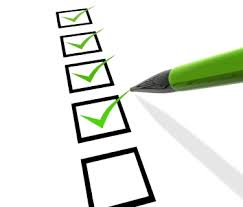 5
FORELDREKONTAKTER
Kontaktledd mellom foreldrene i foreldregruppen (klassen)
Kontaktledd mellom foreldregruppen og FAU
Kontaktledd mellom foreldrene og skolen, spesielt kontaktlæreren
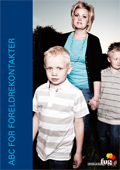 6
[Speaker Notes: Foreldrekontakter eller klassekontakter er viktige for å skape et godt skolemiljø.
Forskning viser at når foreldrene kjenner både hverandre og hverandres barn skapes det trygghet og økt trivsel.
Når foreldregruppen kjenner hverandre er det lettere å ta opp saker, det er lettere å finne gode temaer til diskusjon og samarbeidet med skolen blir godt.]
Foreldrekontakenes oppgaver:
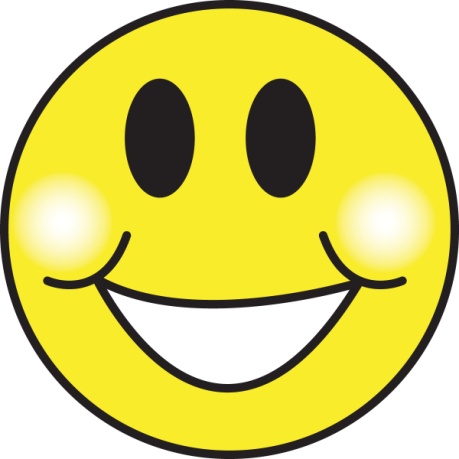 Bidra til et godt og positivt klassemiljø
	Planlegge foreldremøter i samarbeid med lærer
	Forberede og gjennomføre praktiske oppgaver med møter og arrangementer
	Holde seg oppdatert på hva foreldrene i klassen/gruppen er opptatt av
	Være bindeledd mellom FAU og foreldregruppen
7
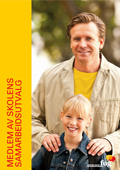 Samarbeidsutvalg, SU
Skolens øverste rådgivende samarbeidsorgan
	Har rett til å uttale seg i alle saker som gjelder skolen (SU kan erstattes av et driftsstyre)
	FAU velger to representanter til SU, leder av FAU skal være en av disse.
	SU består ellers av to fra undervisningspersonalet, en for andre tilsatte, to for elevene og to fra kommunen. 
	Medlemmene skal ivareta interessene til gruppene de representerer
8
Saker SU kan jobbe med kan være:
Plan for hjem-skole-samarbeid
	Forslag til budsjett
	Oppfølging av elev- og foreldreundersøkelser
	Skoleutvikling
	Ordensregler
	Virksomhetsplan for skolen
	Disponering av undervisningstimer 
	Skolens informasjonsvirksomhet
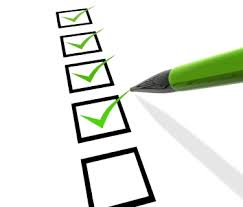 9
Skolemiljøutvalg (SMU)
Alle elever i grunnskoler og videregående skoler har rett til et godt fysisk og psykososialt miljø som fremmer helse, trivsel og læring. (kap. 9a i opplæringsloven)
	Sammensetningen i SMU skal være slik at foreldre og elever er i flertall
	Utvalget er et rådgivende organ og det har uttalerett i saker som handler om skolemiljøet.
	Det er FAU som velger representanter til SMU 
	Utvalget kan jobbe med alle saker som har med skolemiljøet å gjøre!
10
Forventninger
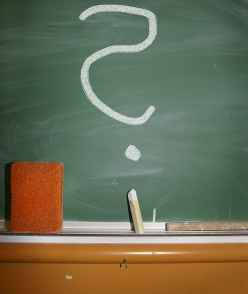 Det er viktig å avklare forventninger til hverandre
Tillit staves likt begge veier
Skolen er den profesjonelle part
Alle foreldre må føle seg inkludert
Foreldre og skole bør fremstå som et vi med tydelige målsetninger for eleven.
Flere kommuner har laget ”Standard for hjem skole samarbeid – her kommer noen eksempler på forventninger:
11
Foreldrene kan forvente at skolen:
	gir undervisning etter lovverk og planer
	stimulerer til læringslyst
	at de ansatte er gode rollefigurer
	gir tilbakemeldinger om faglig og sosial utvikling
	avholder gode og innholdsrike utviklingssamtaler
	avholder gode og innholdsrike foreldremøter
Fag/læring:
Skolen kan forvente at du som foresatt:	
	følger opp hjemme
	tar kontakt ved behov
	sørger for at eleven møter tidsnok og uthvilt på skolen
	passer på at eleven viser respekt for alle på skolen
	passer på at eleven følger skolens regler
12
Trygghet og trivsel
Skolen kan forvente:
	At du gir eget barn positive holdninger til skolen
	At du tar kontakt hvis barnet ikke trives
	At du deltar på foreldremøter
	At du samarbeider med de andre foresatte
Foreldrene kan forvente:
	En jevnlig dialog om elevens faglige og sosiale utvikling
	At Skolen er åpen for samarbeid
	At skolen har nulltoleranse for mobbing, vold og rasisme
	At skolen tar kontakt ved behov
13
Dialog og samarbeid
Skolen kan forvente:
	At du deltar på foreldremøter og utviklingssamtaler
	At du svarer på brukerundersøkelser fra skolen 
	At du informerer skolen om hendelser som kan påvirke eleven på skolen
	Viser respekt for elever, ansatte og ledelse på skolen og andre foreldre
Foreldrene kan forvente:
	At skolen har gode informasjonskanaler
	At du innkalles  til (minst)  to foreldremøter årlig
	Skolen er interessert i dine synspunkter og gir deg svar på det du spør om
	At du som foresatt har mulighet for å påvirke gjennom skolenes samarbeidsorganer
14
Skolen trenger dere!Skolen ønsker å samarbeide!Til elevenes beste!
15